Chemical and Physical Change
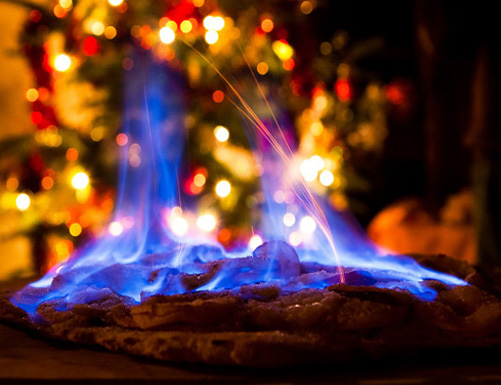 Warm Up 			January 5, 2016
Which two families on the periodic table of elements are most reactive?
Which group on the periodic table of elements is least reactive and why? 

Objectives: 8.P.1.3
-TSW understand the difference between chemical and physical changes. 
Essential Question: 
-What is the difference between a chemical and physical change?
Warm Up 		January 6, 2016
What are two physical properties of matter? 
Provide at least one example of a physical change of matter. 


Objectives: 8.P.1.3
-TSW understand the properties of matter including chemical and physical changes. 
Essential Question: 
-How do chemical changes differ from physical changed?
Warm Up 				January 7
Answer in complete sentences.

What is a chemical reaction? 
What is the difference between a chemical change and a physical change? Provide at least one example for each.  



Objectives: 8.P.1.3
-TSWU the properties of matter including chemical and physical change s
Essential Question: 
-What is the difference between a chemical change and a physical change?
Warm Up 			January 8
How can a scientist determine if a chemical change has occurred during an experiment? 
Draw a t-chart and determine whether the following substances are examples of a physical or chemical change and explain why……  

Objectives: 8.P.1.3/1.4
-TSWBAT identify examples of a physical and chemical change?
-TSWU how you can increase the rate of a chemical change.  
Essential Question
-How can you increase the rate of a chemical change?
Fireworks
Tearing paper into smaller pieces
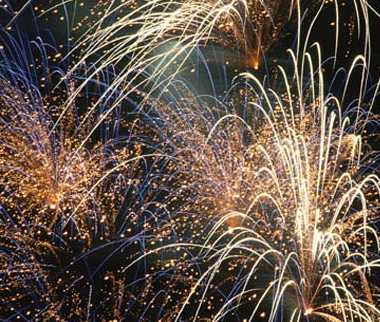 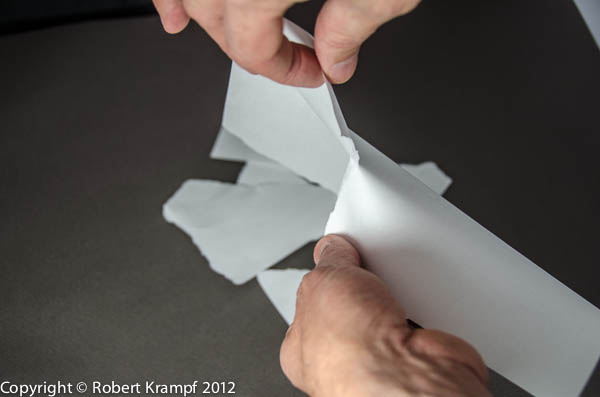 Water changing from a solid, liquid, or a gas
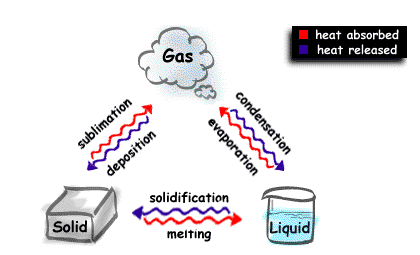 Burning paper
Roasting marshmallow
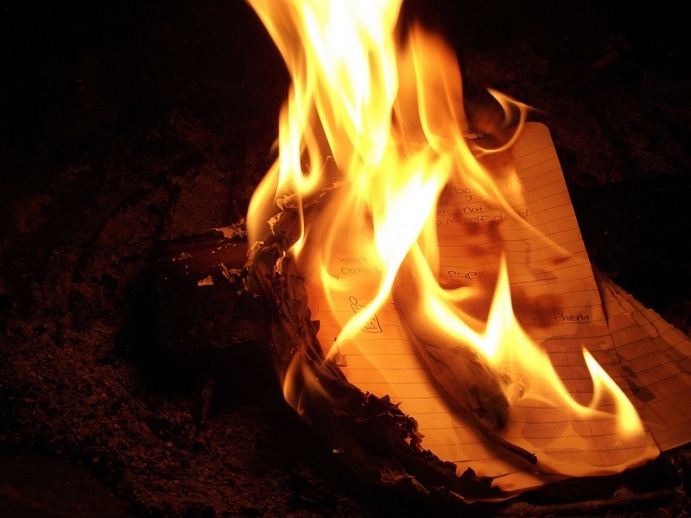 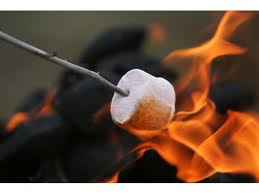 Warm Up write the formula then answer the ?’s
1.  The chemical formula for sugar is C6H12O6. How many oxygen atoms would be in 5 sugar molecules? 
2.  How many hydrogen atoms are in 3 C6H12O6 compound molecules?
3.  How many carbon atoms are in 4CO2 compound molecules?
4.  How many total atoms are in 4CO2 compound molecules?
5.  If 2 water molecules (2H2O) mixed with 2 hydrochloric acid molecules (2HCl), how many hydrogen atoms would you have?
Warm Up 			December 6
Name and describe any two physical properties that you are familiar with. 
Name and describe any two chemical changes a substance can go through during a chemical reaction.  
How many hydrogen and oxygen atoms are in 4 molecules of peroxide (H2O2)?
Objectives: 8.P.1.3/1.4
-TSWBAT identify physical properties of various substances. 
Essential Question: 
-What are physical properties of a substance?
Warm Up
Atoms of an element will always have the same number of _________. 
Which group of elements is often used to kill bacteria? Page 29 D
Physical Properties
Physical properties- involve things that can be measured without changing the chemical properties of matter. 
Mass- the amount of matter contained in a substance 
Volume- Amount of space an object occupies 
Density = mass divided by the volume of a substance (mass/volume)
A cube has a mass of 4.2g and a volume of 5.3 mL.  What is its density? 
Liquid has a mass of 27.2g and a volume of 2.0mL.  What is its density?
Density Continued
The density of water is 1.0g/mL
Which of these would float in water?
 .792g/ml
13.6g/mL
Physical Properties continued
Solubility- the ability for a substance to dissolve in another substance. 
Sugar in coffee or tea 
Malleability- the ability to be hammered into thin sheets.
Boiling Point- temperature at which a liquid changes to a gas at a given pressure. 
Specific Heat- the amount of energy needed to raise one gram of a substance by one degree Celsius.
All Types of Physical changes
Appearance 
Texture
Color 
Odor 
Melting point 
Boiling point 
Density 
Solubility 
Polarity
Discussion Points
Turn to your “buddy next to you and try to identify 3 ways a substance can change physically… 
Write them down 


Discovery Ed Clip 
Physical Changes
6:43
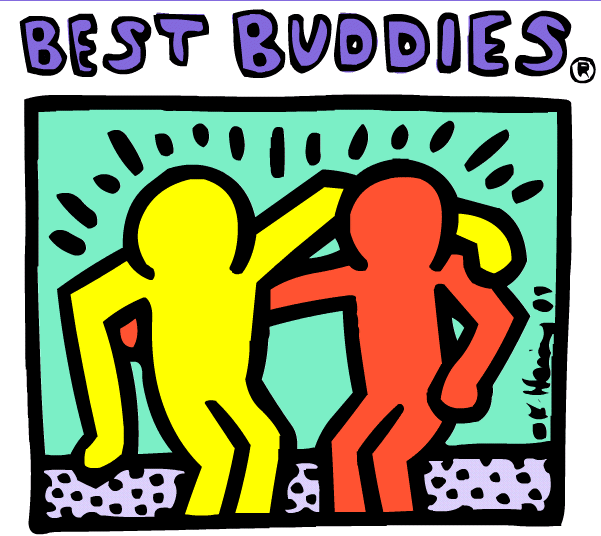 Physical Changes– page 13
Physical Change- Change in the state of a substance. It can be reversed.  
Water can physically change from a solid, liquid, or gas. 




Sugar dissolves in water but can be reversed by evaporating the water. 
Can be reversed most of the time.
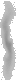 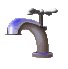 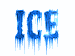 Discussion Points
Turn to your “buddy next to you and try to   
	1. Identify 3 ways a substance can change chemically… 
	2. How do the properties of 
	a product compare to the 
	properties of  the reactants 
	after a chemical reaction?  
Write your answers down  


Discovery Ed Clip 
Chemical Changes 
6:10
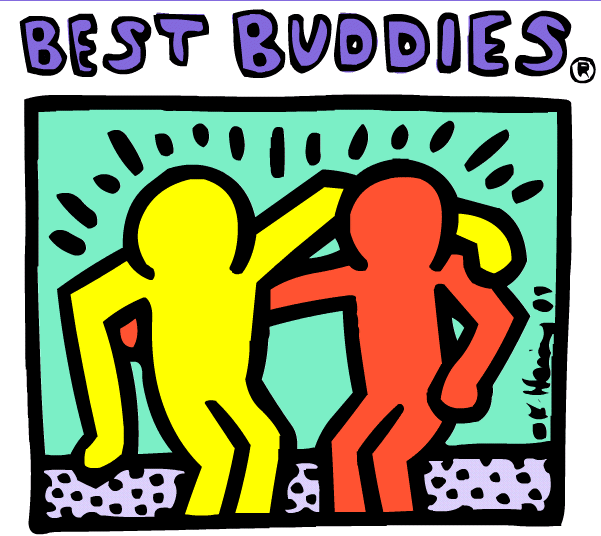 Chemical Change*
- A change in molecular structure; a new substance is formed by breaking or making new chemical bonds.
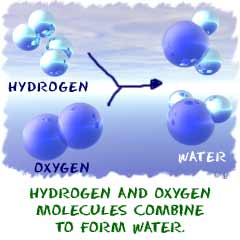 Chemical Changes
Chemical Change- Change of one substance into another substance.   Chemical changes cannot be reversed.  
When water reacts with copper – copper turns from bronze to green
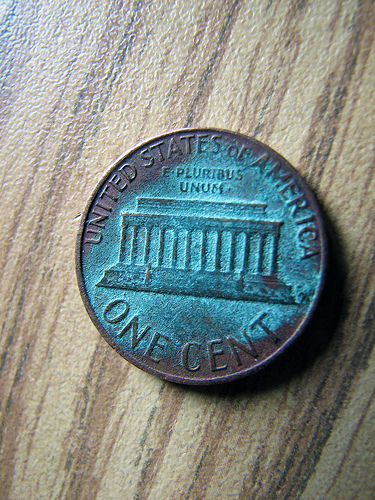 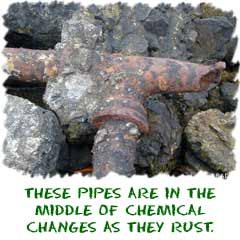 Which Change Is It?*
A chemical change makes a substance that wasn't there before. (Clues) Indicators such as light, Temp. change, color change, gas production, odor, or sound, forming a precipitate.
 The starting and ending materials of a physical change are the same, even though they may look different.
All evidences of a chemical change
Gas is produced 


Formation of a precipitate 


Temperature change 


Color change
Chemical or Physical Change?
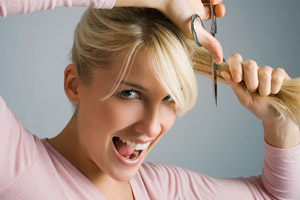 Physical Change or Chemical Change
Rusty Nails
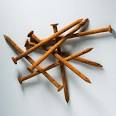 Physical Change or Chemical Change
2.   Fried Egg
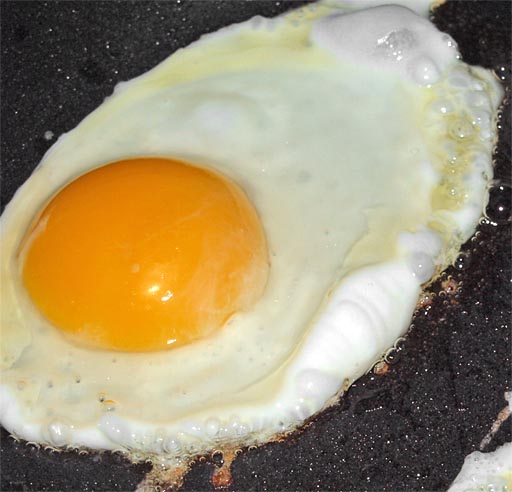 Physical Change or Chemical Change
3.   Ice Melting
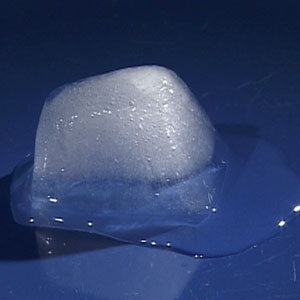 Physical Change or Chemical Change
4.  Burning 
Wood
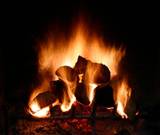 Physical Change or Chemical Change
5.   Splitting Wood
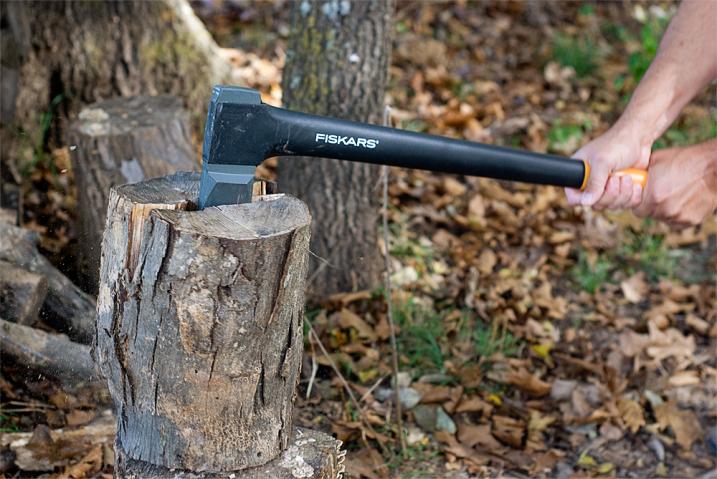 Chemical or Physical Change?
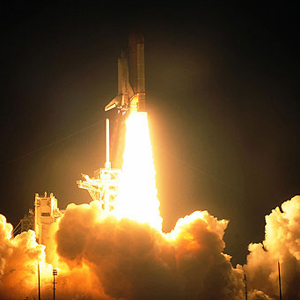 Chemical vs. Physical Change
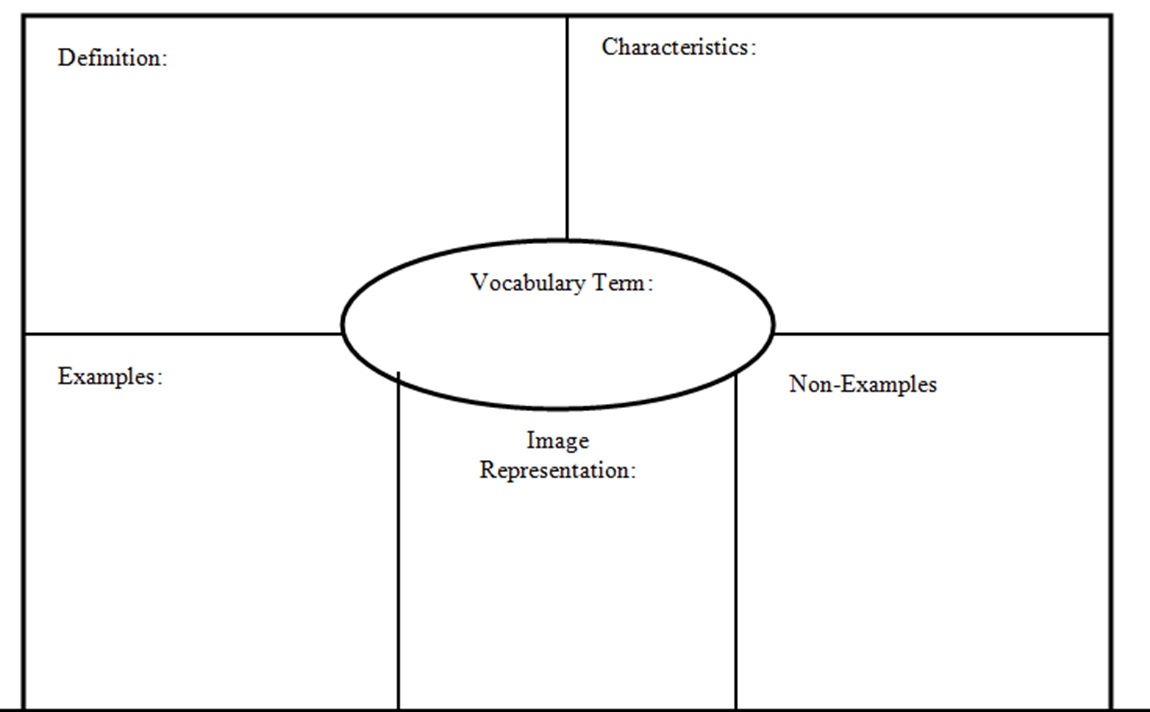 Physical and Chemical Changes Quiz
http://www.mcwdn.org/chemist/pcchangequiz/pcchangequiz.html


BILL NYE: CHEMICAL REACTIONS VIDEO NOTES- Notebook Page ?-12 facts 
-1 colored picture
BILL NYE: CHEMICAL REACTIONS VIDEO NOTES- Notebook Page?
-Draw 3 column chart
How are new chemicals formed? 
What  reacts with iron to create rust? 
Why is our blood red?
Bill Nye Chemical Reactions Discussion Points
Tell me how your stomach growling shows evidence of a chemical reaction.  
How is baking a cake an example of a chemical reaction? 
What is the difference between a chemical change and a physical change.  
Describe three common physical change you have seen at home.
Describe three chemical changes you have seen at home.